ERASMUS+
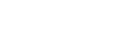 KLJUČNI UKREP 1 – mobilnost posameznikov




Tjaša Ogrizek
Februar 2021
KA1
Ta ukrep med drugim podpira mobilnost učečih se in osebja: priložnosti zaštudente, praktikante, in mlade ter za profesorje, učitelje, vodje usposabljanj, mladinske delavce, osebje izobraževalnih institucij in organizacije civilne družbe za učenje in/ali pridobitev strokovnih izkušenj v drugi državi;
Priložnost za študente, praktikante, mlade in prostovoljce ter za profesorje, učiteljem vodje usposabljanj , osebje izobraževalnih institucij za pridobitev strokovnih izkušenj v drugi državii
Kdo lahko sodeluje v programu Erasmus+?
Posamezniki – študenti, mladi diplomanti, praktikanti, vajenci, profesorji,...
Praviloma morajo udeleženci projektov bivati v državi Programa
Upravičene države
V programu Erasmus+ lahko sodelujejo naslednje države:
Države članice EU - Belgija, Bolgarija, Češka, Danska, Nemčija, Estonija, Irska, Grčija, Španija, Francija, Hrvaška, Italija, Ciper, Latvija, Litva, Luksemburg, Madžarska, Malta, Nizozemska, Avstrija, Poljska, Portugalska, Romunija, Slovenija, Slovaška, Finska, Švedska
In države, ki niso članice EU –Republika Severna Makedonija, Islandija, Lihtenštajn, Norveška, Turčija, Srbija
Sosedske partnerske države EU – Zahodni Balkan (Albanija, BIH, Kosovo, Črna gora), Države vzhodnega partnerstva (Armenija, Azerbajdžan, Belorusija, Gruzija, Moldavija Ukrajina*), Države južnega Sredozemlja (Alžirija, Egipt, Izrael, Jordanija, Libanon, Libija Maroko, Palestina*, Sirija, Tunizija), Ruska federacija 
Druge partnerske države Glej Vodnik, str 24)
CILJI (podrobno v Vodniku, str. 27)
Izboljšati raven ključnih kompetenc in spretnosti
Spodbujati krepitev kakovosti, odličnost inovacij in internacionalizacijo na ravni izobraževalnih institucij
Spodbujati nastanek evropskega prostora vseživljenjskega učenja, katerega namen je dopolnjevati reforme politik na nacionalni ravni ter podpirati posodobitev sistemov izobraževanjainusposabljanja
Izboljšati mednarodno razsežnost izobraževanja in usposabljanja, zlasti s sodelovanjem med institucijami Programa
Izboljšati poučevanje in učenje jezikov ter spodbujati široko jezikovno raznolikost in medkulturno zavest EU.
Pričakovani rezultati
V zvezi s študenti se pričakujejo naslednji rezultati:
Izboljšan učni uspeh
Boljša zaposljivost in poklicne možnosti
Okrepljena samoiniciativnost in podjetništvo
Večja samostojnost in samozavest
Izboljšano znanje tujih jezikov
Okrepljena medkulturna zavest
Aktivnejša udeležba v družbi
Boljša osveščenost o evropskem projektu in vrednotah EU
Večja motivacija za sodelovanje v prihodnjem izobraževanju ali usposabljanju
Projekti mobilnosti za študente in osebje v visokošolskem izobraževanju
Mobilnost študentov za namen prakse – aktivnost za katero ima VSŠ odobrena sredstva
praksa (usposabljanje) v tujini v podjetju ali na katerem koli drugem ustreznem delovnem mestu. V to so zajete prakse za študente in nedavne diplomante, s katerimi nadalje razvijajo ali pridobivajo digitalne spretnosti. Podprte so tudi prakse na delovnem mestu v tujini med višješolskim študijem ter študijem prve, druge in tretje stopnje ter, v primeru mobilnosti v državah Programa, najpozneje v enem letu po tem, ko študent diplomira. V to so zajeta tudi „asistentstva“ za prihodnje učitelje.
Vloge organizacij, ki sodelujejo v projektu
VSŠ: prijavi projekt mobilnosti, podpiše in upravlja sporazum o dotaciji ter poroča o projektu, izbere študente in jih napoti v tujino
VSŠ je odgovorna za to, da izbere študente in jih napoti v tujino. V to so zajeta plačila nepovratnih sredstev, priprava, spremljanje in priznavanje v zvezi z obdobjem mobilnosti
Organizacija GOSTITELJICA: sprejme študenta, zagotovii program prakse
Obe podpišeta sporazum o mobilnosti
Organizacija GOSTITELJICA
Organizacija GOSTITELJICA je lahko:
Katerakoli javna ali zasebna organizacija, ki je aktivna na trgu dela ali področju izobraževanja, usposabljanja in mladine. Npr.:
Javno ali zasebno, malo, srednje ali veliko podjetje
Javni organ na lokalni, regionalni ali nacionalni ravni
Socialni partner, tudi gospodarske zbornice, obrtniška združenja
Raziskovalni inštitut
Fundacija
Šola, zavod, center za izobraževanje
Neprofitna organizacija
Visokošolska institucija, ki je nosilka ECHE
Trajanje aktivnosti
Od 2 do 12 mesecev
Kraji izvajanja aktivnosti
Študenti morajo izvajati svojo mobilnost v državi, ki ni država organizacije pošiljateljice ali država, v kateri študent med študijem prebiva
Upravičeni udeleženci
Študenti, vpisani na visokošolsko institucijo in v študij, ki se zaključi s priznano stopnjo izobrazbe
V praksah lahko sodelujejo nedavni diplomanti (a morajo biti izbrani v zadnjem letu študija
Dotacija za mobilnost študentov
Študenti lahko prejmejo dotacijo EU, namenjeno kritju njihovih potnih stroškov in stroškom bivanja med prakso v tujini
Dotacija EU bo odvisna od smeri njihove mobilnosti, ki je lahko:
Mobilnost v državo s podobnimi življenjskimi stroški 
Mobilnost v državo z višjimi življenjskimi stroški 
Mobilnost v državo z nižjimi življenskimi stroški
Razpis 2020
Dotacija EU v srednji vrednosti – 220 do 470 EUR/mesec (velja za mobilnost v državo s podobnimi življenjskimi stroški: iz skupine 1 v skupino 1, iz skupine 2 v skupino 2 in iz skupine 3 v skupino 3
Dotacija EU v višji vrednosti: ustreza srednjim zneskom + vsaj 50 EUR – 270 do 520 EUR/mesec (iz skupine 2 v 1, iz skupine 3 v skupini 1 in 2
Dotacija EU v nižji vrednosti: ustreza srednjim zneskom – vsaj 50 EUR – 170 do 420 EUR/mesec (iz skupine 1 v skupino 2 in 3; iz skupine 2 v 3
Zneski so odvisni od razpoložljivosti in višine sredstev iz drugih virov financiranja
Dodatna podpora
Študenti, ki opravljajo prakso bodo prejeli dodatni enkratni znesek iz dtacije EU v višini od 100 do 200 EUR/mesec
Za študente iz okolij z manj možnostmi (npr. Begunci, migrant, prosilci za azil)
Znesek je odvisen od povpraševanja in sofinanciranja
Razpis 2019
Zaključek projekta 31. 5. 2021
Okvirna sredstva za dotacije študentom: 1, 080 EUR
Razpis 2020
Zaključek projekta 30. 9. 2021
Okvirna sredstva za dotacije študentom: 1, 160 EUR
Spletna jezikovna podpora (OLS)
Na voljo v jeziku, ki ga udeleženci uporabljajo pri opravljanju prakse v tujini
Na voljo prek spletne jezikovne podpore
Vključuje obvezno oceno znanja jezikov(pred in ob koncu obdobja mobilnosti) in prostovoljne jezikovne tečaje
Rezultat preizkusa ne bo izločitveni kriterij za udeležbo
Podrobnosti v Vodniku, str. 9
RAZPIS
Spletna stran VSŠ